Vous, les petites soeurs.
 Tu étais un personnage plaisant mais qui tenait, à mon avis, beaucoup plus de place que n'en méritait son faible volume. Tu criais quand on te coiffais, repoussais avec rage la bonne soupe, puis la réclamais en sanglotant, et soudain éclatais de rire. Tu prétendais te mêler à nos jeux mais fondais en larmes lorsque Paul, pour te distraire, montait sur la table et faisait plonger ta poupée dans la lessiveuse, ou quand, pour jouer aux cachettes, on t’enfermait à clef dans un placard, entre les vêtements naphtalinés.
Pour plaisanter, je te criais à travers la porte du placard que nous avions perdu la clef et Paul ajoutait, consolant, que le serrurier viendrait te délivrer le lendemain.
tenaient
Vous étiez des personnages plaisants
Vous coiffait,
repoussiez
méritait
votre
Vous criiez
réclamiez
Vous prétendiez vous
éclatiez
fondiez
vous
votre
vous
vous
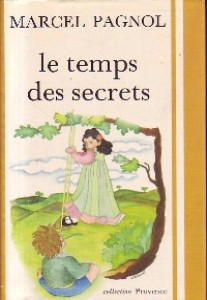 vous
-iez
-s
-t
A l’imparfait, le « i » marque l’imparfait, le –ez marque la 3ème PP
COLLECTES

IMPARFAIT
Vous étiez des personnages plaisants.
Vous éclatiez de rire.
Vous fondiez en larmes.
Vous criiez.
-----------------------------------------------------------------------------------
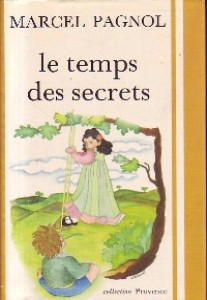 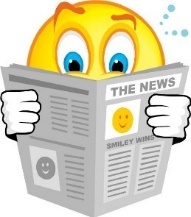 Des GN avec un adjectif
Des Déterminants
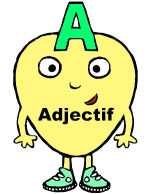 sa poupée
= la poupée de sa soeur
Un personnage plaisant
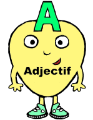 Ta poupée
LES GN et les natures de mots
Son faible volume.
La poupée de sa soeur
La petite sœur
Votre poupée
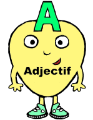 La poupée de ses soeurs
La bonne soupe.
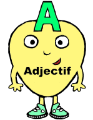 Des verbes à l’infinitif
Les vêtements naphtalinés.
plonger
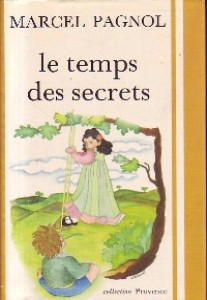 distraire
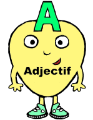 je
Paul
plaisanter
jouer
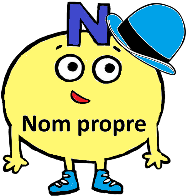 Donne la nature des mots
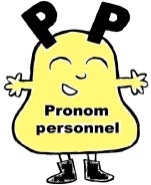 délivrer
La table
Nos jeux
La petite soeur
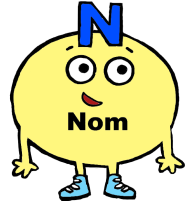 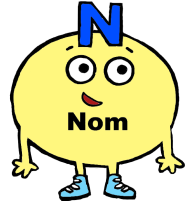 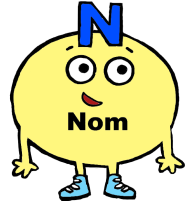 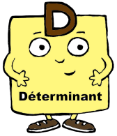 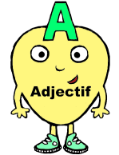 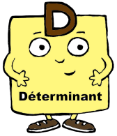 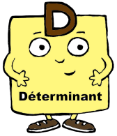 COLLECTES

-----------------------------------------------------------------------------------
GROUPES NOMINAUX 2:
la porte du placard
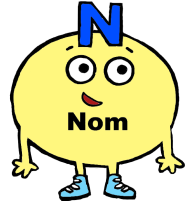 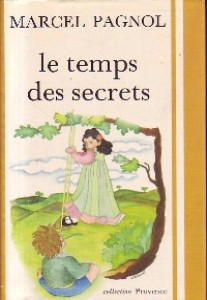